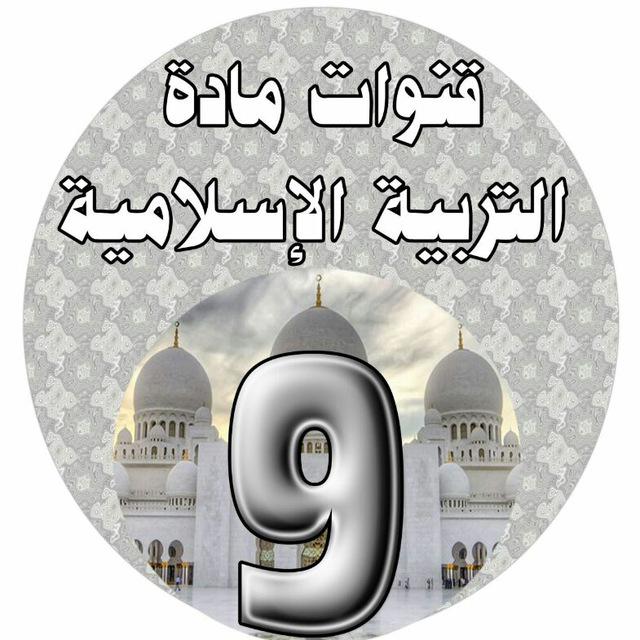 الفصل الدراسي الأول
الوحدة الأولى- الدرس الخامس
اسم الدرس / الزكاة في الإسلام
الكتاب المدرسي من 50-59
الزكاة في
الإسلام
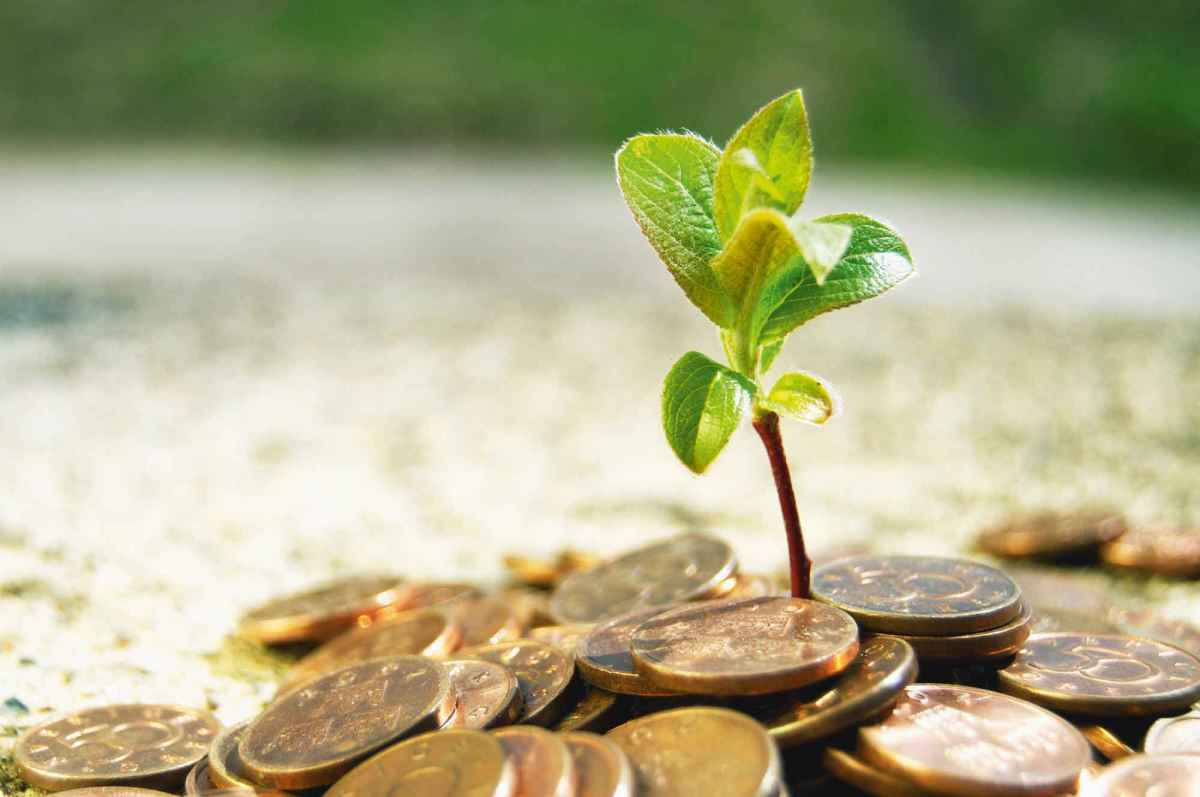 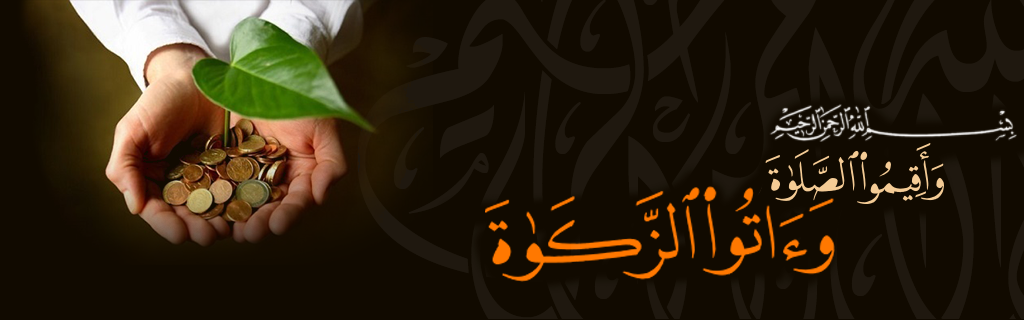 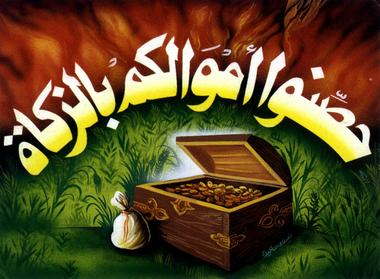 الزكاة في الإسلام
نواتج التعلم المٌتوقعة بإذن الله تعالى
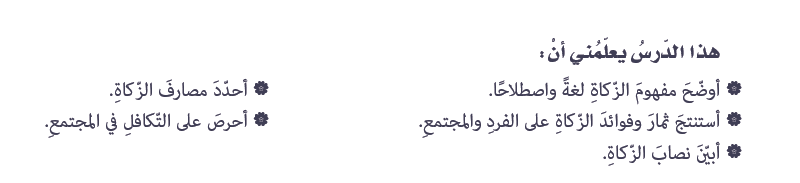 اللَّهُمُّ اِنْكِ أَعَطِيَّتَنَا الإسلام مِنْ غَيْرَ ان نُسَالَكَ - فَلَا تُحَرِّمُنَا الْجِنَّةَ وَنَحْنُ نُسَالَكَ
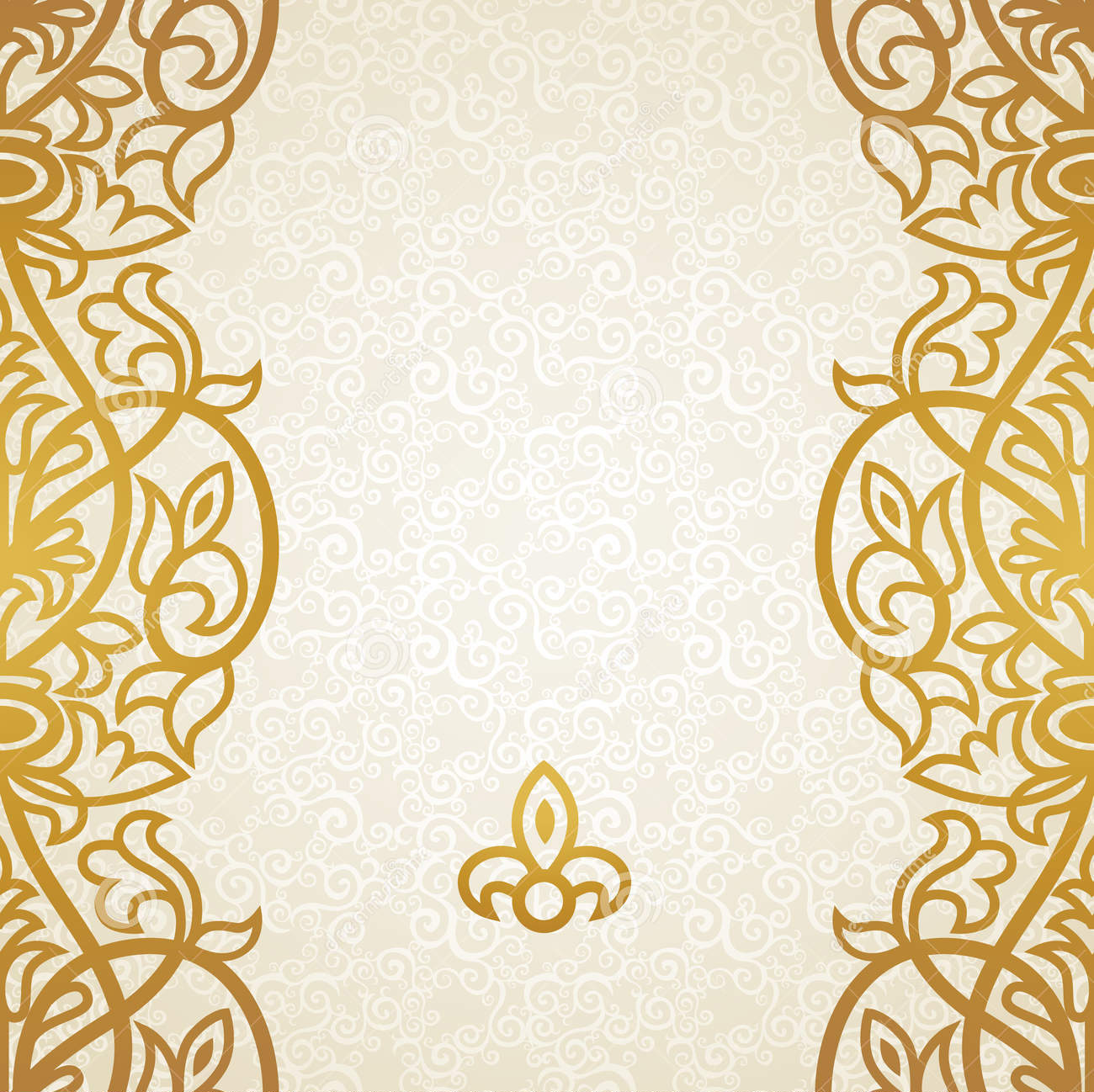 التهيــئة
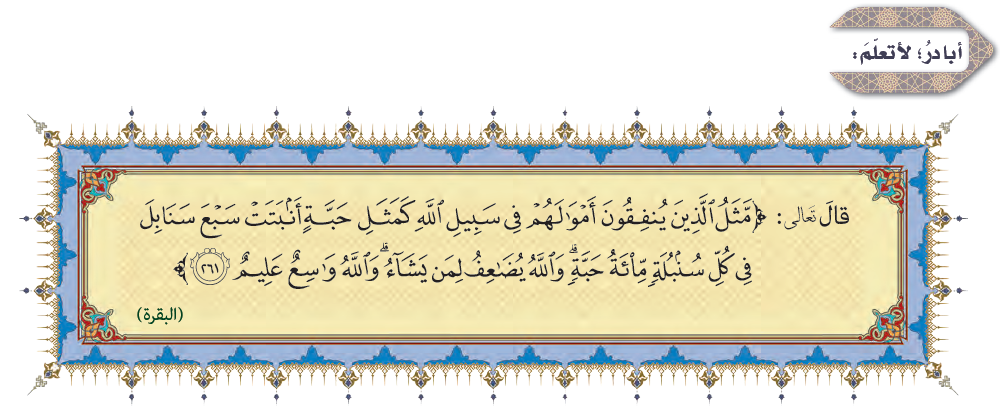 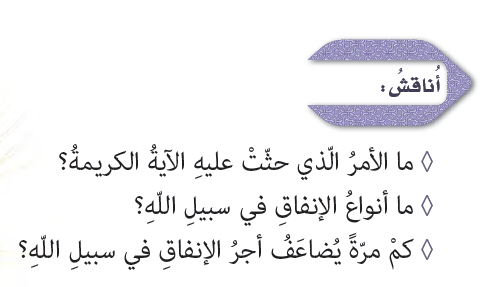 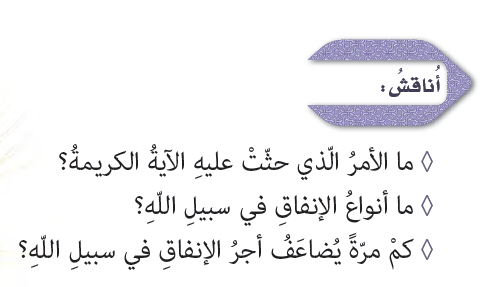 الحث على الإنفاق في سبيل الله
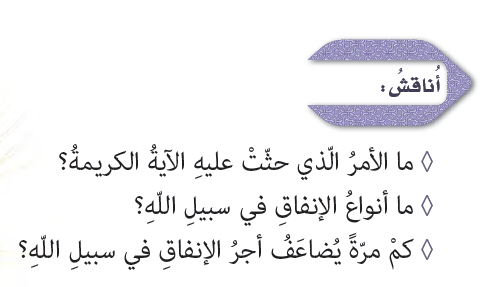 النفقة في سبيل الله تشمل نوعين من الإنفاق؛ النفقة الواجبة:  مثل الزكاة ، زكاة الفطر ، الكفارة ، النذر ، النفقة على من تجب من الأهل/    ونفقة التطوع : مثل الصدقة التطوعية، كفالة اليتيم، الوقف بأشكاله ومنها بناء المساجد، وغيرها من أشكال التطوع المادي ، وإماطة الأذى عن الطريق صدقة، كما تشمل كذلك الأمور المعنوية، فالعمل التطوعي صدقة، وتعليم العلم النافع للآخرين صدقة، وتبسمك في وجه أخيك صدقة،
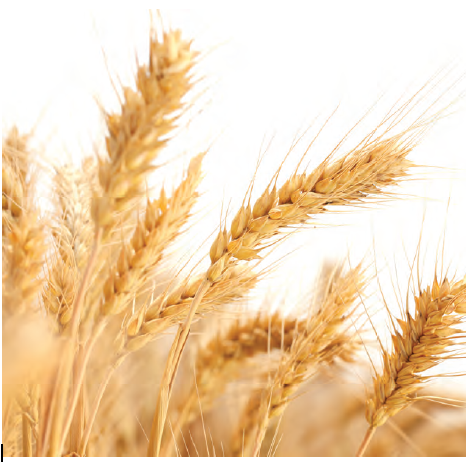 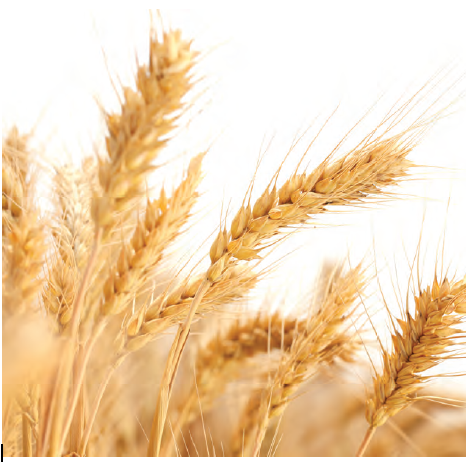 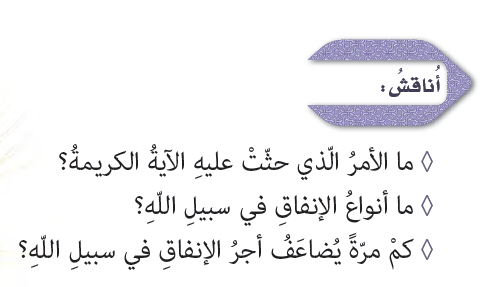 يضاعف ليصل إلى سبعمائة ضعف، والله تعالى يضاعف لمن يشاء
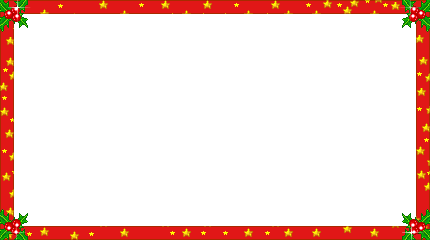 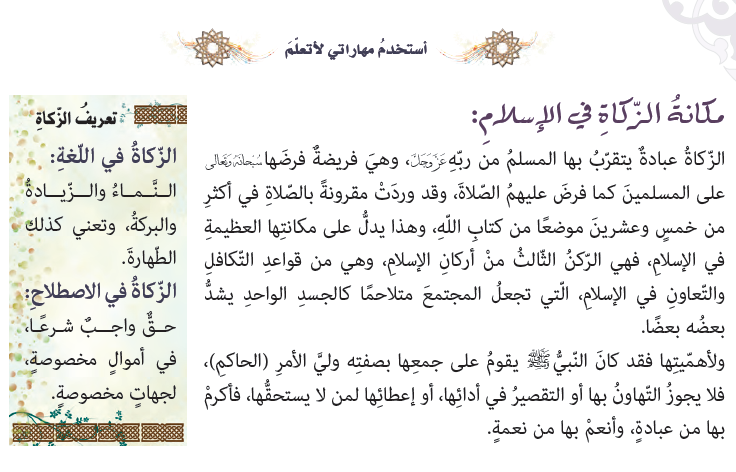 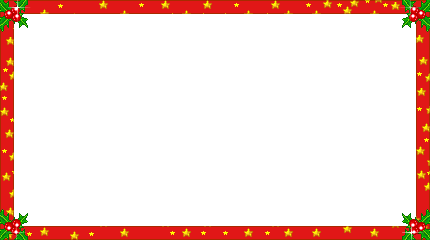 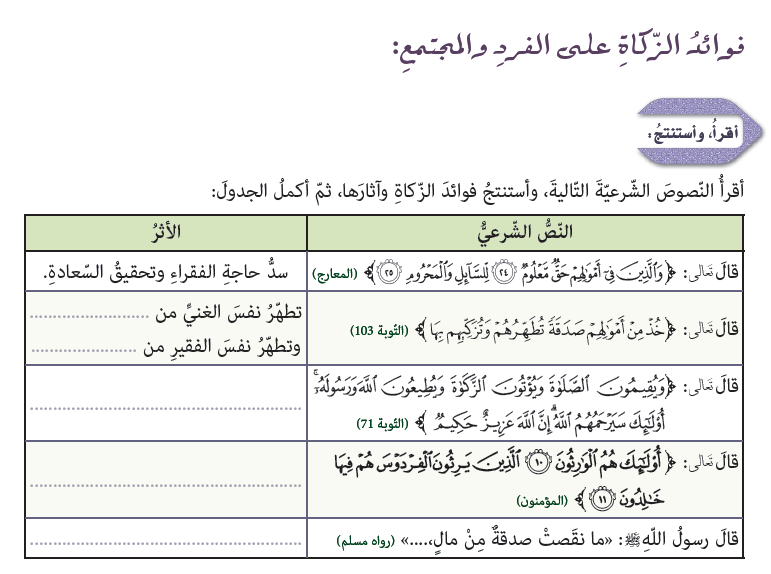 الشح والبخل
الحسد والحقد
رحمة الله
دخول الجنة
تنمية المال
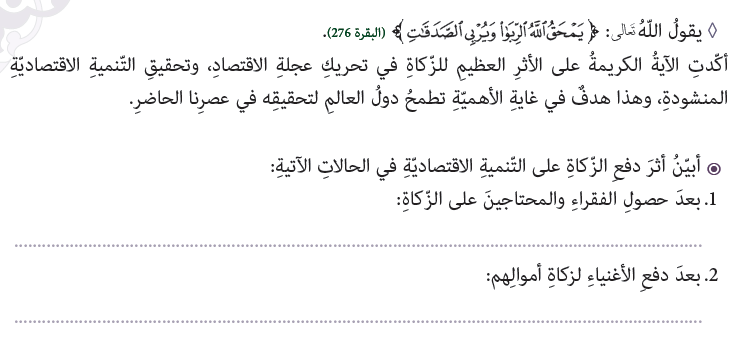 1 زيادة القدرة الشّرائيَّةِ للفقراء 
2 زيادةِ الإنْتاجِ وتَحْقيقِ المَزيد مِنَ الرِّبْحِ فتدور عجلة الاقتصاد
1 تشجيعهم على  الاستثمار.  2- إيجاد فرص عمل جديدة.
 3  تحقيق الجودة من خلال المنافسة التي تنشأ عن زيادة الاستثمار.
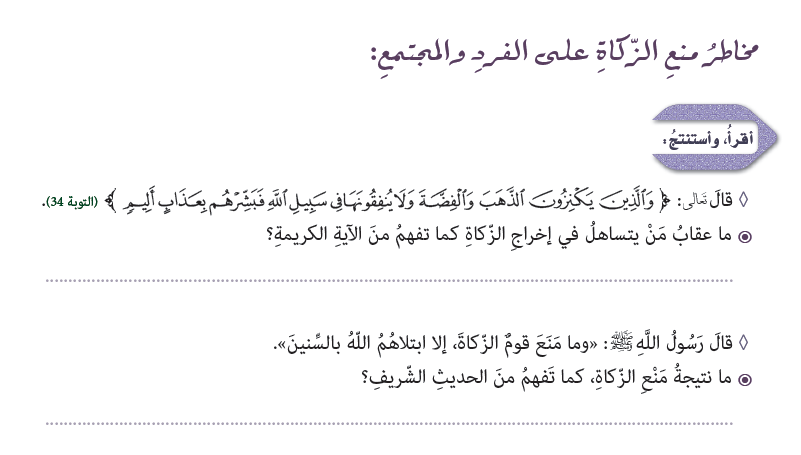 استحقاق العذاب الأليم
وقوع القحْطِ، ومنعُ نُزولِ المطرِ/ يؤدي إلى الغلاء والجوعِ والفقر.
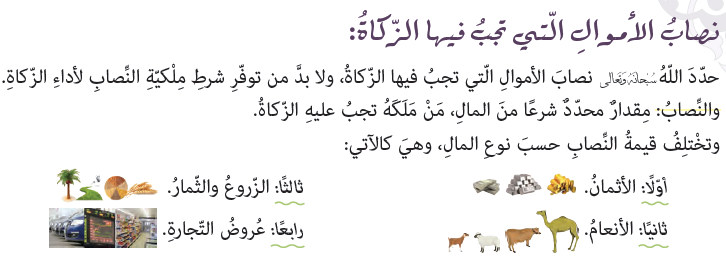 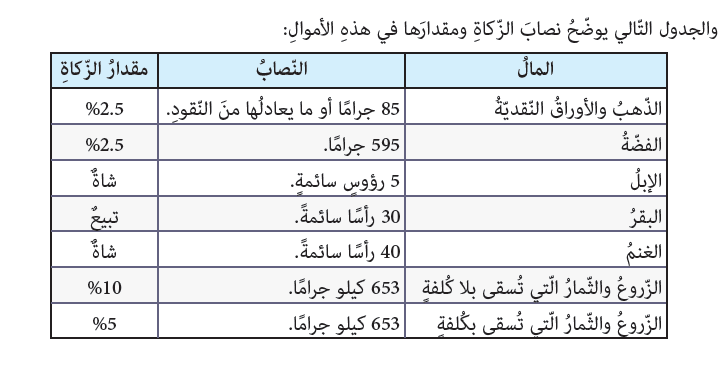 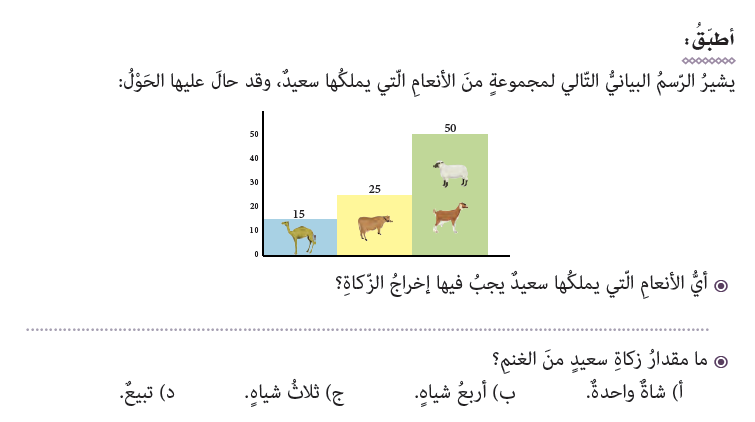 الإبل والغنم
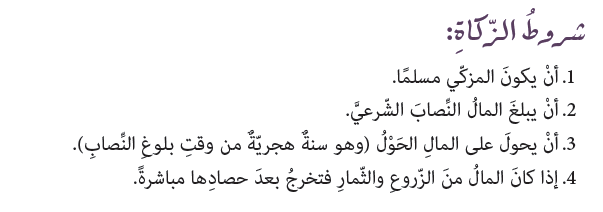 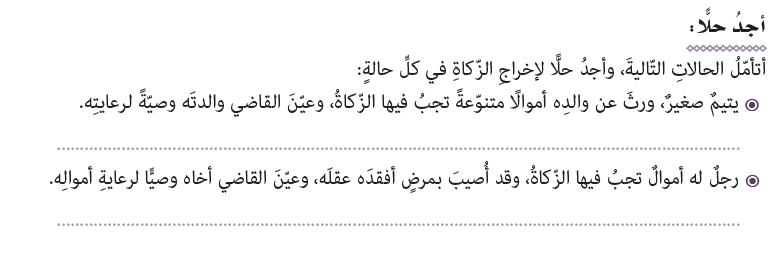 تنمي له أمه ماله وتخرج منه الزكاة كل عام، بعلم القاضي
ينمي له أخوه ماله وتخرج منه الزكاة كل عام، بعلم القاضي
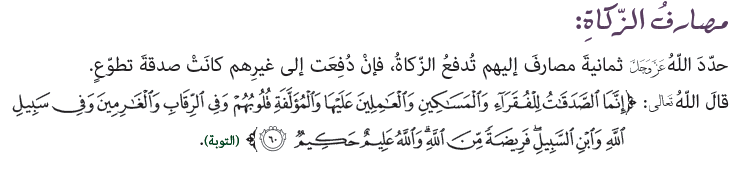 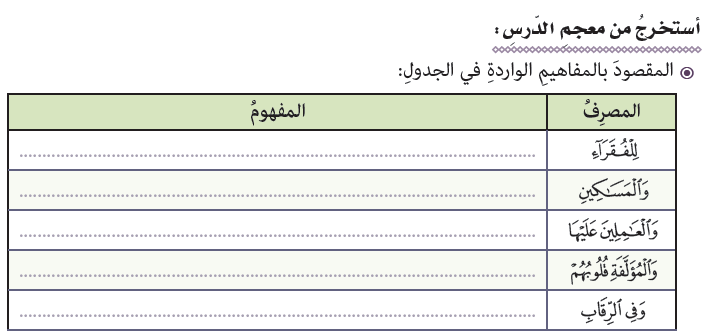 الذين لا يجدون قوت يومهم
الذين لهم مال لكنه لا يكفيهم
الموظفون الذين يجمعون الزكاة
من دخلوا في الإسلام حديثاً فيعطون من الزكاة تأليفاً لقلوبهم
اعتاق العبيد من الرق وفداء أسرى الحرب
الذين عليهم ديون لا يستطيعون سدادها
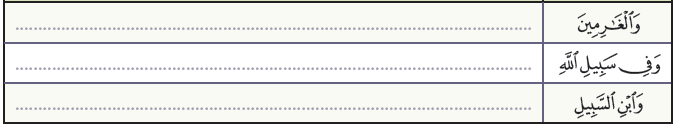 الأعمال التي يبتغي بها صاحبها وجه الله
المسافر الذي انقطعت به السبل للعودة على وطنه
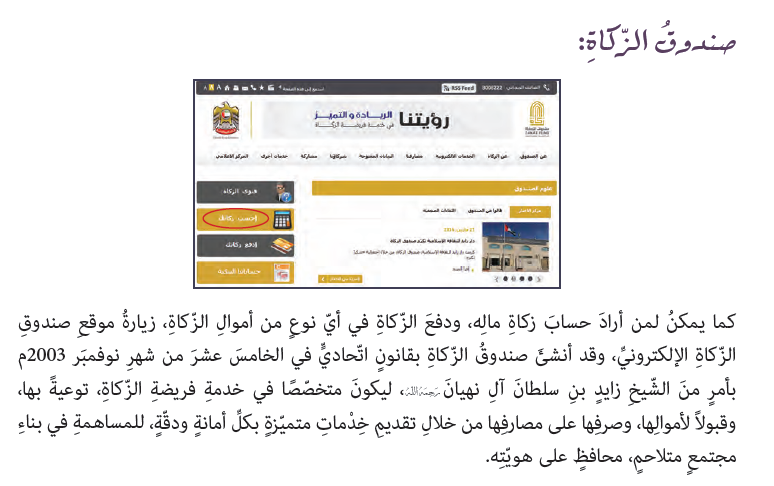 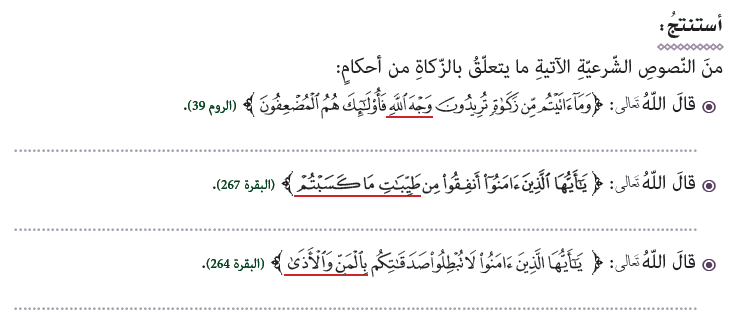 أن تكون خالصة لوجه الله
أن تكون من كسب طيب
عدم إتباع الزكاة بالمن والأذى
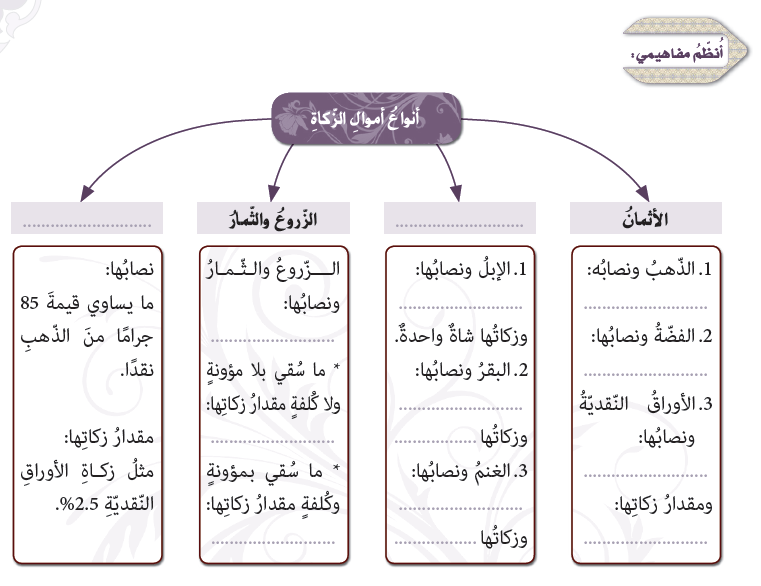 عروض التجارة
الأغنام
5 رؤوس سائمة
58 جرام
53 كيلوا جرام
595 جرام
30 رأساً سائمة
15%
تبيع
ما يعادل 85 جرام ذهب
30 رأساً
2,5 %
5%
شاة
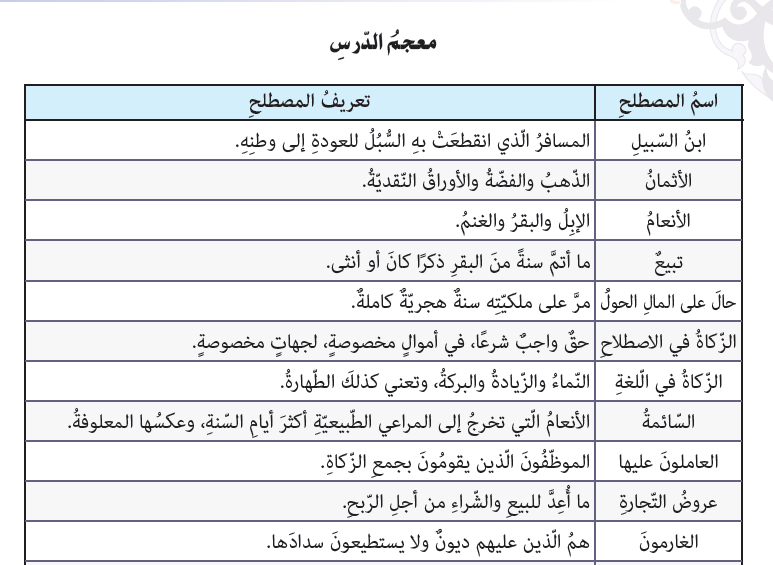 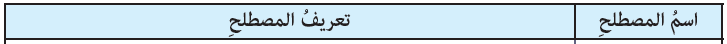 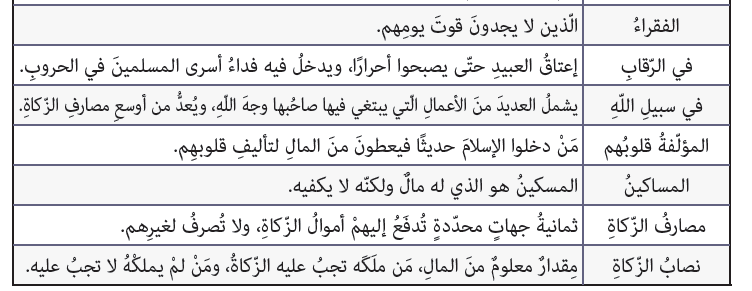 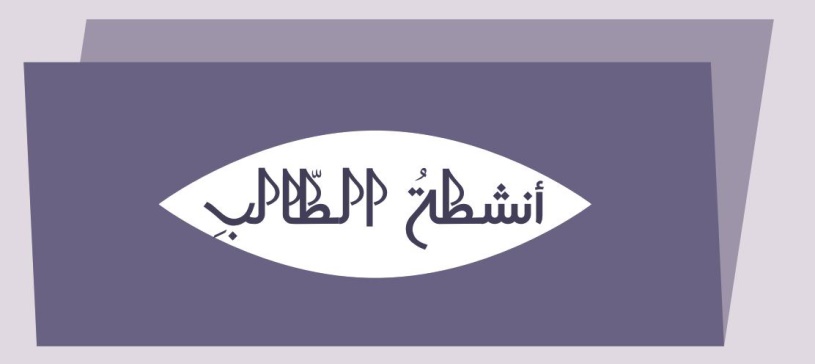 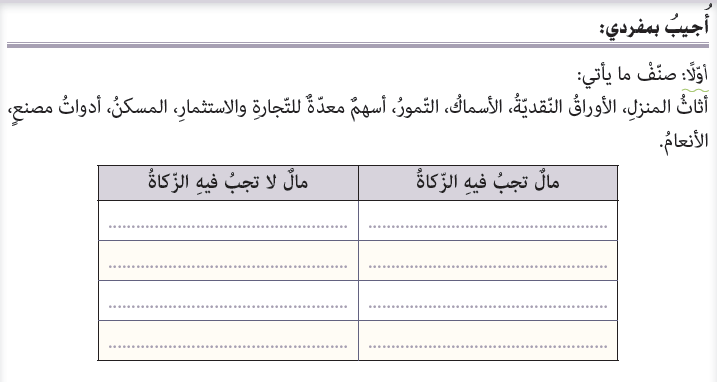 أثاث المنزل
الأوراق النقدية
التمور
الأسماك
أسهم معدة للتجارة
المسكن
أدوات المصنع
الأنعام
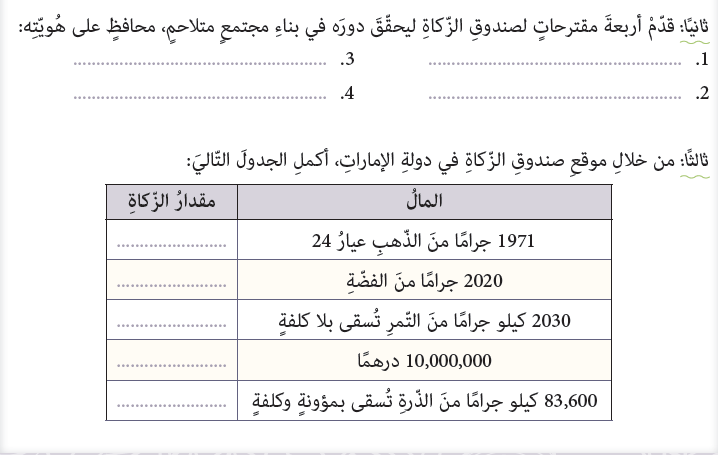 زيادة توعية النّاسِ بضَرورةِ 
وأهمِّيَّةِ إيتاءِ الزّكاة.
تحذيرُ النّاسِ من عُقوبةِ مانعِ الزّكاةِ
توظيفُ أمْوالِ الزّكاةِ بما يَخْدمُ أفرادَ المجتمعِ
البحثُ عَنِ الفقراء لِسَدِّ حاجَاتهِم
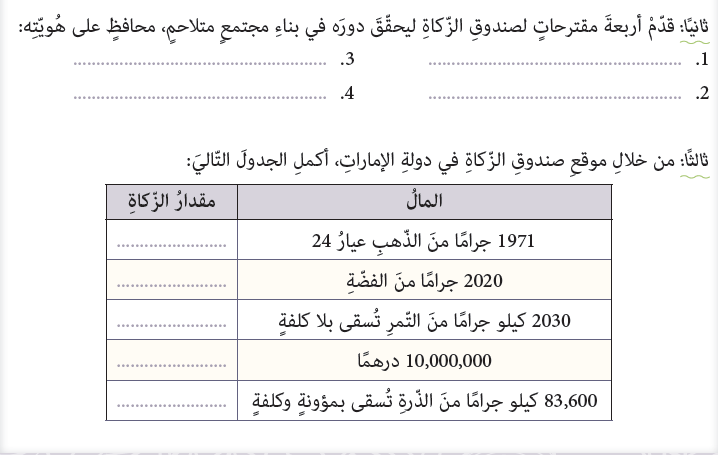 حسب سعر الجرام
حسب سعر الجرام
203 ك
250000
4180
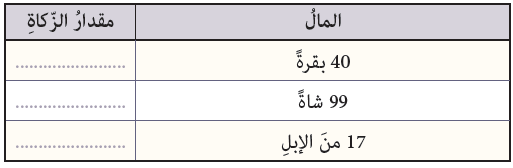 تبيع
شاة واحدة
3 شياه
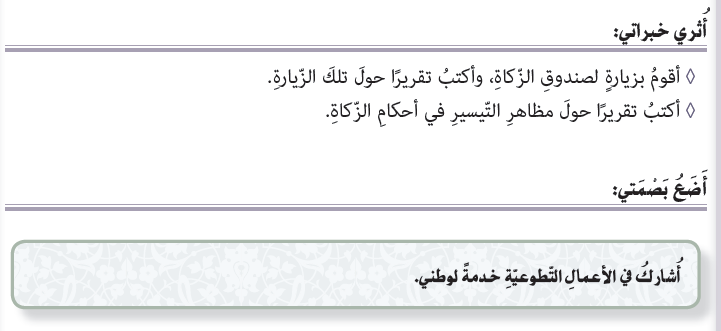 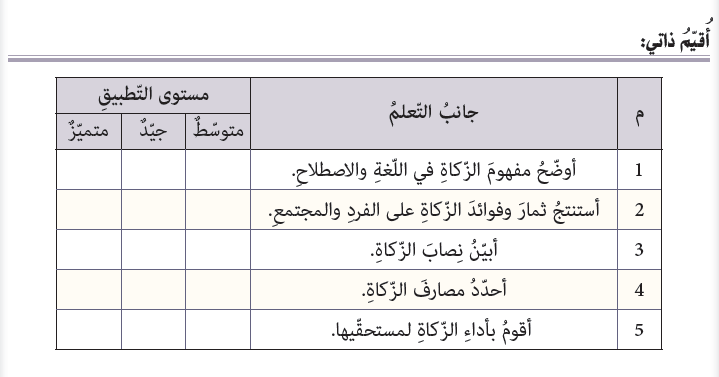